PHƯƠNG PHÁP GIÁO DỤC STEMTRONG GIÁO DỤC PHỔ THÔNG
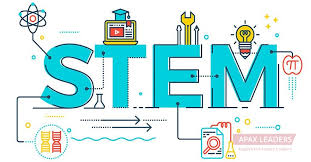 CHU TRÌNH STEM
Khoa học là một phần của chu trình rộng hơn gọi là chu trình STEM. Kĩ sư sử dụng kiến thức khoa học để thiết kế công nghệ mới giải quyết vấn đề. Toán là một công cụ mà cả các nhà khoa học và kĩ sư sử dụng để đạt được kết quả và để kết nối các kết quả này với các kết quả khác.
QUY TRÌNH KĨ THUẬT
Xác định vấn đề hoặc nhu cầu thực tiễn
(Nội dung dạy học theo chương trình được sắp xếp lại phù hợp)
Nghiên cứu lý thuyết nền (học kiến thức mới)
Toán
Lý
Hóa
Sinh
Tin
CN
Đề xuất các giải pháp khả dĩ
Chọn giải pháp tốt nhất
Chế tạo mô hình hoặc mẫu thử nghiệm
Thử nghiệm và đánh giá
Chia sẻ và thảo luận
Điều chỉnh thiết kế
TIẾN TRÌNH BÀI HỌC
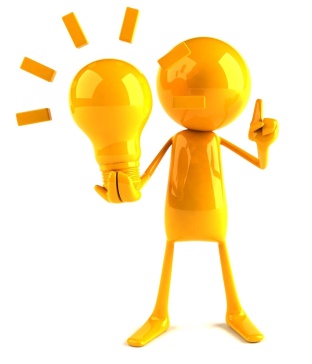 HĐ1: Xác định vấn đề/nhu cầu
Mục tiêu: Xác định tiêu chí sản phẩm; phát hiện vấn đề/nhu cầu
Nội dung hoạt động: Tìm hiểu về hiện tượng, sản phẩm, công nghệ; đánh giá về hiện tượng, sản phẩm, công nghệ...
Dự kiến sản phẩm hoạt động của học sinh: Các mức độ hoàn thành nội dung hoạt động (Ghi chép thông tin về hiện tượng, sản phẩm, công nghệ; đánh giá, đặt câu hỏi về hiện tượng, sản phẩm, công nghệ).
 Kỹ thuật tổ chức hoạt động: Giáo viên giao nhiệm vụ (nội dung, phương tiện, cách thực hiện, yêu cầu sản phẩm phải hoàn thành); Học sinh thực hiện nhiệm vụ (qua thực tế, tài liệu, video; cá nhân hoặc nhóm); Báo cáo, thảo luận (thời gian, địa điểm, cách thức); Phát hiện/phát biểu vấn đề (giáo viên hỗ trợ).
Phiếu hướng dẫn làm thí nghiệm:
+ Đốt nến quan sát phản ứng cháy, toả nhiệt như thế nào?
+ Nhận biết mùi của các loại trái cây khi chưa có để nến vào và để nến vào, so sánh.
+ Thiết kế các loại trái cây sao cho phù hợp với nến và cháy lâu được.
+ Quan sát màu sắc và ghi lại kết quả vào bảng sau:
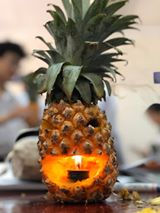 HĐ2: Học kiến thức mới + đề xuất giải pháp/thiết kế
Mục đích: Hình thành kiến thức mới và đề xuất giải pháp
Nội dung: Nghiên cứu nội dung sách giáo khoa, tài liệu, thí nghiệm để tiếp nhận, hình thành kiến thức mới và đê xuất giải pháp/thiết kế.
Dự kiến sản phẩm hoạt động của học sinh: Các mức độ hoàn thành nội dung hoạt động (Xác định và ghi được thông tin, dữ liệu, giải thích, kiến thức mới, nếu giải pháp/thiết kế).
Cách thức tổ chức hoạt động: Giáo viên giao nhiệm vụ (Nêu rõ yêu cầu đọc/nghe/nhìn/làm để xác định và ghi được thông tin, dữ liệu, giải thích, kiến thức mới); Học sinh nghiên cứu sách giáo khoa, tài liệu, làm thí nghiệm (cá nhân, nhóm); Báo cáo, thảo luận; Giáo viên điều hành, “chốt” kiến thức mới + hỗ trợ HS đề xuất giải pháp/thiết kế mẫu thử nghiệm.
Câu hỏi kiến thức nền
KT1. Vì sao đèn làm bằng trái cây có thể tạo mùi hương? 
KT2. Vai trò của từng thảnh phần trong đèn sáp nến tạo mùi hương?
KT3. Khảo sát thời gian sử dụng.
KT4. Có thể sử dụng những loại trái cây nào khác không?
KT5. Có thể thay nến bằng những thiết bị để đốt khác hay không?
HĐ3: Trình bày, giải thích, lựa chọn giải pháp
Mục đích: Lựa chọn giải pháp/bản thiết kế
Nội dung: Trình bày, giải thích, bảo vệ giải pháp/thiết kế để lựa chọn và hoàn thiện
Dự kiến sản phẩm hoạt động của học sinh: Giải pháp/bản thiết kế được lựa chọn/hoàn thiện
Cách thức tổ chức hoạt động: Giáo viên giao nhiệm vụ (Nêu rõ yêu cầu HS trình bày, báo cáo, giải thích, bảo vệ giải pháp/thiết kế); Học sinh báo cáo, thảo luận; Giáo viên điều hành, nhận xét, đánh giá+ hỗ trợ HS lựa chọn giải pháp/thiết kế mẫu thử nghiệm.
Câu hỏi định hướng thiết kế
TK1. Sử dụng những nguyên liệu gì để tạo đèn sáp nến tạo mùi hương?
TK2. Có cách nào để tăng hiệu quả sử dụng từ những nguyên liệu đã chọn. 
TK3. Chọn cách thiết kế trái cây thích hợp để đèn cháy tốt.  
TK4. Khảo sát sự tương thích của các thành phần trong đèn sáp nến tạo mùi hương.
HĐ4: Chế tạo và thử nghiệm
Mục đích: Chế tạo và thử nghiệm mẫu thiết kế
Nội dung hoạt động: Lựa chọn dung cụ/thiết bị thí nghiệm; chế tạo mẫu theo thiết kế; thử nghiệm và điều chỉnh
Dự kiến sản phẩm hoạt động của học sinh: Dụng cụ/thiết bị/mô hình/đồ vật…đã chế tạo và thử nghiệm, đánh giá
Cách thức tổ chức hoạt động: Giáo viên giao nhiệm vụ (lựa chọn dụng cụ/thiết bị thí nghiệm để chế tạp, lắp ráp…); Học sinh thực hành chế tạo, lắp ráp và thử nghiệm; Giáo viên hỗ trợ học sinh trong quá trình thực hiện.
HĐ5: Trình bày sản phẩm và đánh giá
Mục đích: Trình bày, chia sẻ, đánh giá sản phẩm nghiên cứu
Nội dung hoạt động: Trình bày và thảo luận
Dự kiến sản phẩm hoạt động của học sinh: Dụng cụ/thiết bị/mô hình/đồ vật... Đã chế tạo được + Bài trình bày báo cáo
Cách thức tổ chức hoạt động: Giáo viên giao nhiệm vụ (mô tả rõ yêu cầu và sản phẩm trình bày); Học sinh báo cáo, thảo luận (bài báo cáo, trình chiếu, video, dung cụ/thiết bị/mô hình/đồ vật đã chế tạo…) theo các hình thức phù hợp (trưng bày, triển lãm, sân khấu hóa); Giáo viên đánh giá, kết luận, cho điểm và định hướng tiếp tục hoàn thiện.
TIÊU CHÍ ĐÁNH GIÁ BÀI HỌC
TIÊU CHÍ ĐÁNH GIÁ BÀI HỌC
TIÊU CHÍ ĐÁNH GIÁ BÀI HỌC
NN
VĂN
LÝ
TOÁN
KẾ HOẠCH GIÁO DỤC NHÀ TRƯỜNG
GDCD
SỬ
HÓA
CN
NT
SINH
ĐỊA
TIN
GDTC
THLM
THLM (STEM)
HOẠT ĐỘNG TRẢI NGHIỆM, HƯỚNG NGHIỆP
Một số ví dụ sơ lược
1. Vật lý (chính khoá): Mạch điện mềm dẻo
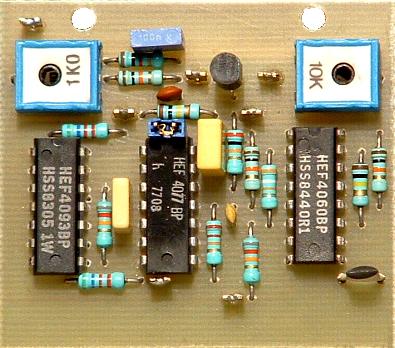 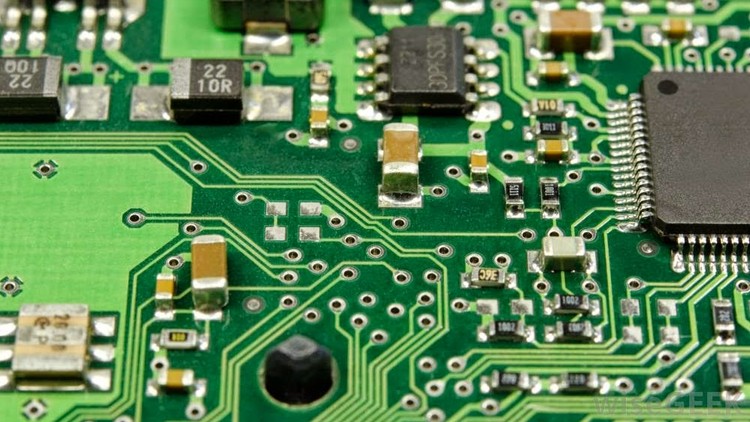 Một số ví dụ sơ lược
1. Vật lý (chính khoá): Mạch điện mềm dẻo
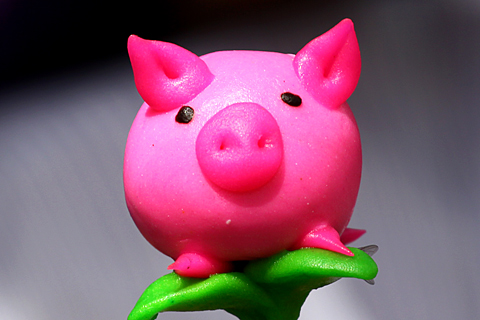 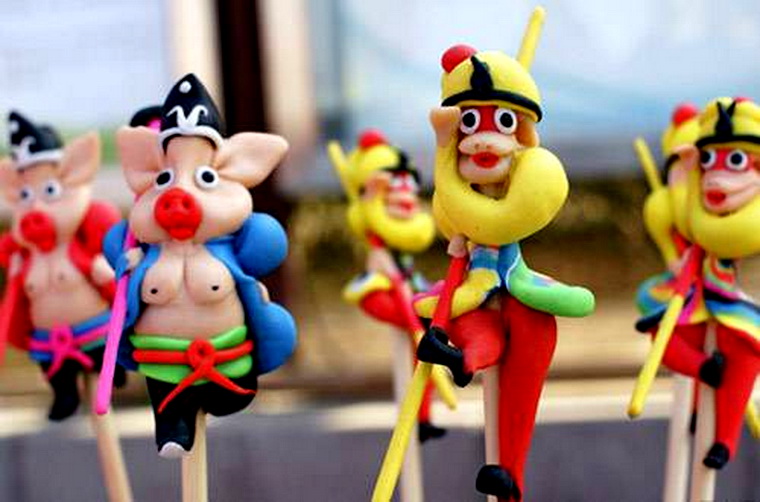 Một số ví dụ sơ lược
1. Vật lý (chính khoá): Mạch điện mềm dẻo
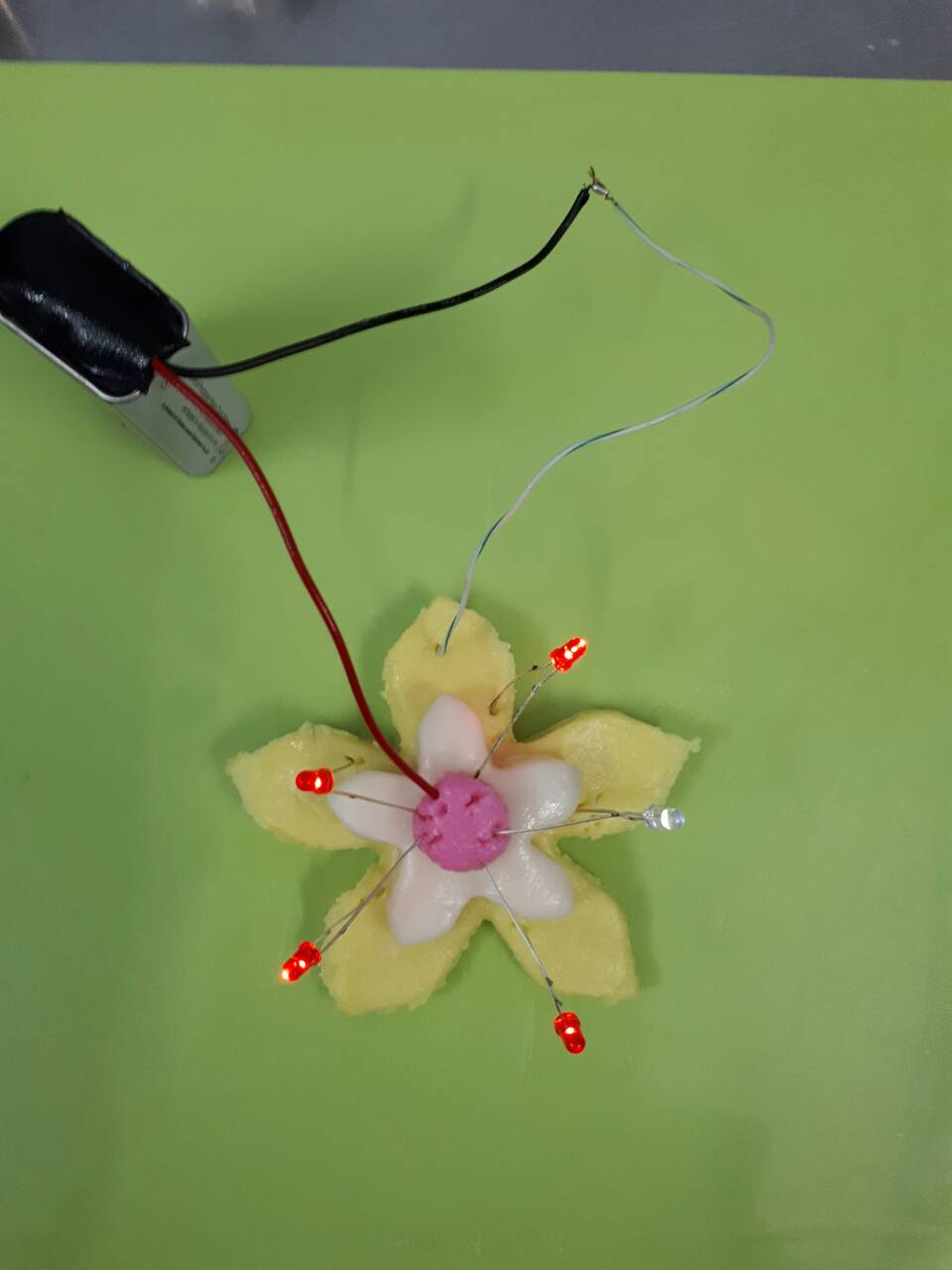 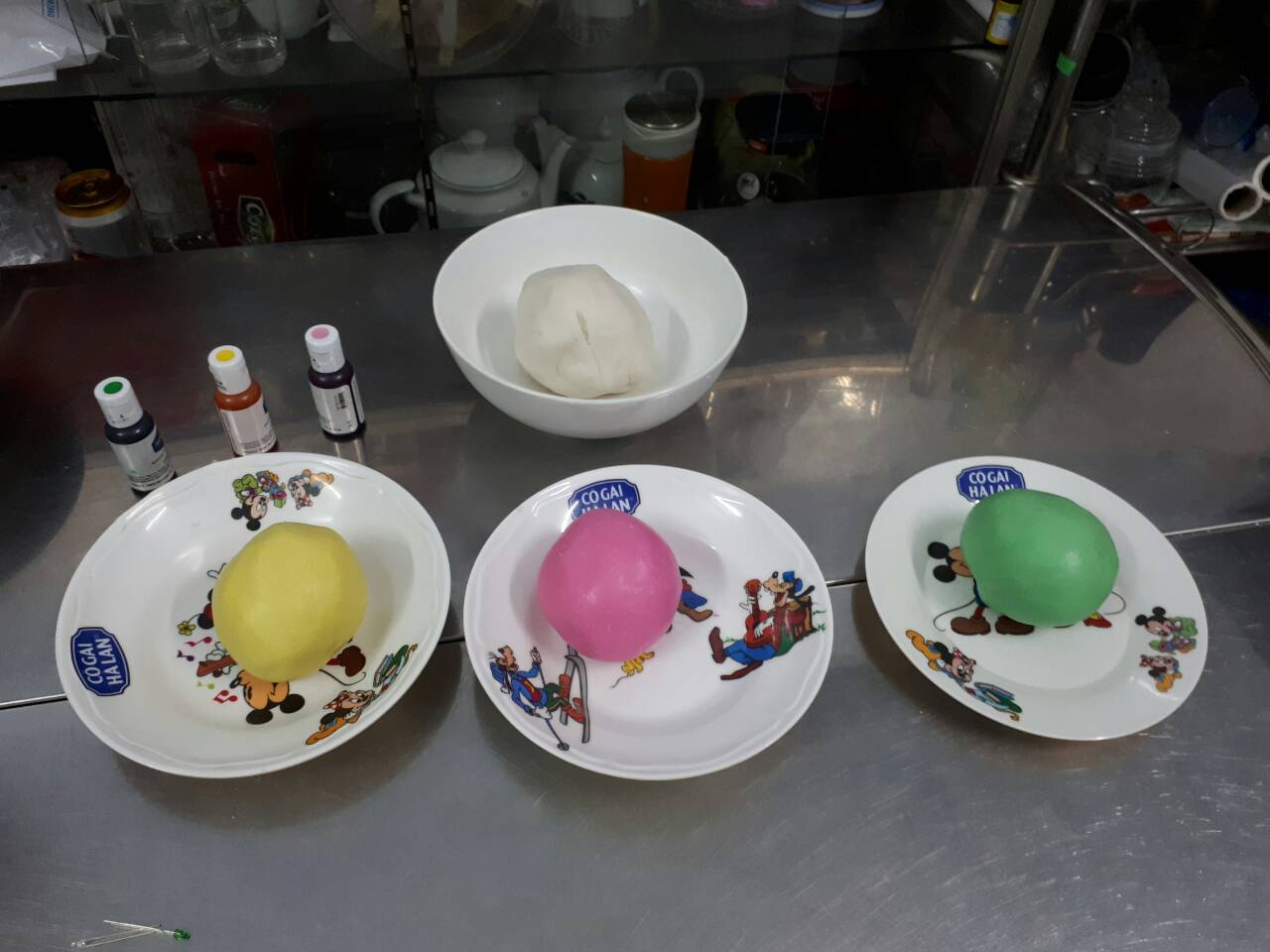 Một số ví dụ sơ lược
2. Hoá học (chính khoá): Chất thử pH từ thực vật
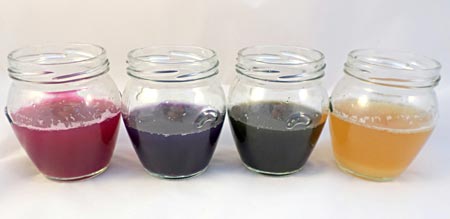 Một số ví dụ sơ lược
3. Toán học (chính khoá): Hình học của lon nước giải khát
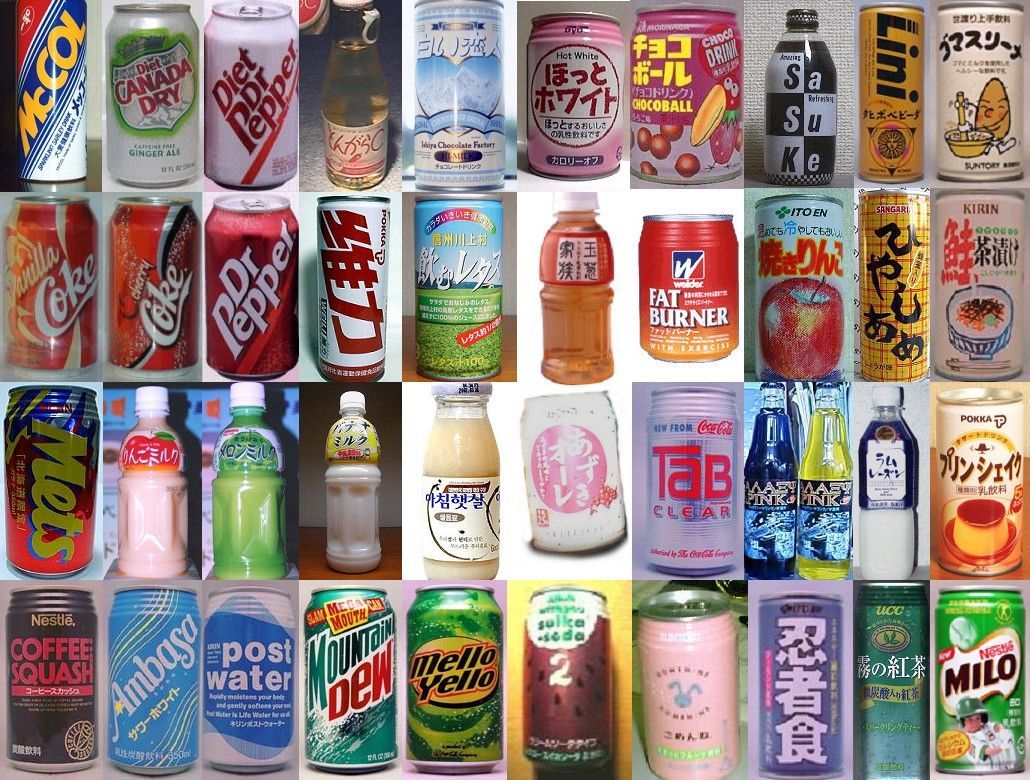 Một số ví dụ sơ lược
4. Sinh học (chính khoá): Rau trái tươi và phương pháp bảo quản trong không khí
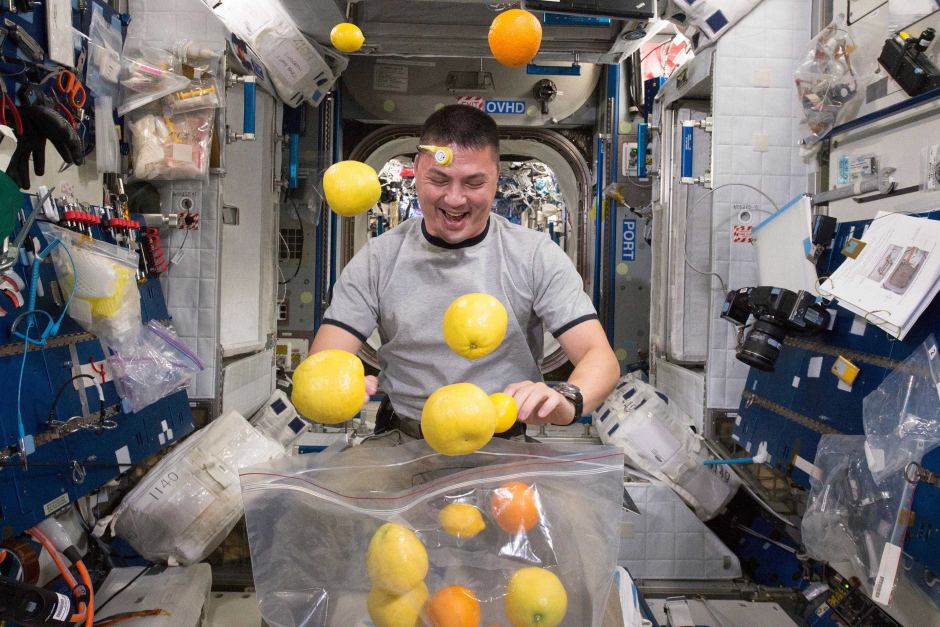 Một số ví dụ sơ lược
5. Toán học (dự án ngoại khoá, mức độ đơn giản): Đo chu vi  của Trái Đất
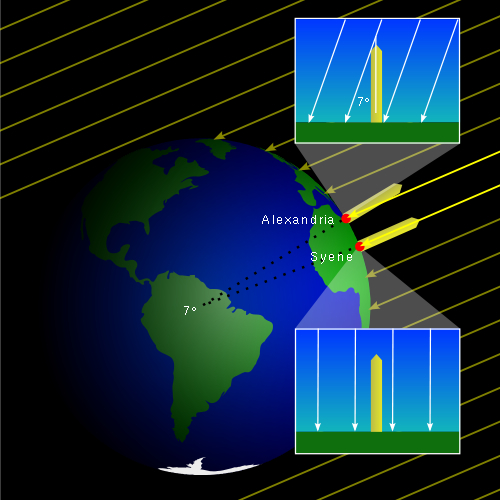 Một số ví dụ sơ lược
6. Dự án tích hợp, liên môn phức tạp: Chống xói mòn bờ biển
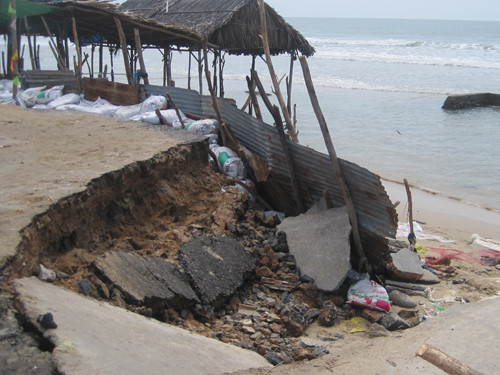 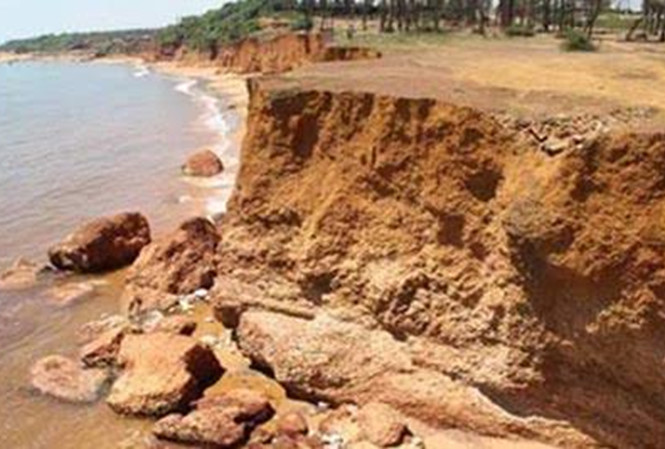 Một số ví dụ sơ lược
7. Cuộc thi Robot chi phí thấp
8. Thiết kế và đua xe năng lượng mặt trời